Introduction to the Partitioned Global Address Space (PGAS) Programming Model
David E. Hudak, Ph.D.
Program Director for HPC Engineering
dhudak@osc.edu
Overview
Module 1:  PGAS Fundamentals
Module 2:  UPC
Module 3:  pMATLAB
Module 4:  Asynchronous PGAS and X10
2
[Speaker Notes: Want to talk about common elements we will see in UPC, pMATLAB and X10
Cover some syntax for UPC
Give an execution example in pMatlab – first part of talk
Asynchronous PGAS and X10 – second part of talk]
Introduction to PGAS– The Basics
PGAS Model Overview
Concepts
Memories and structures
Threads and affinity
Local and non-local accesses
Examples
MPI
OpenMP
UPC
X10
4
Software Memory Examples
Executable Image
Memories
Static memory 
data segment
Heap memory 
Holds allocated structures
Explicitly managed by programmer (malloc, free)
Stack memory
Holds function call records
Implicitly managed by runtime during execution
5
[Speaker Notes: When someone says “memory”, I normally think about hardware memory.  
But, we have had distinct software memories in computer science for some time.  Here is an example from traditional computer science.  
Figure courtesy  http://www.andrew.cmu.edu/course/15-440-sp09/applications/ln/lecture2.html]
Memories and Structures
Software Memory 
Distinct logical storage area in a computer program (e.g., heap or stack)
For parallel software, we use multiple memories 
Structure
Collection of data created by program execution (arrays, trees, graphs, etc.)
Partition 
Division of structure into parts
Mapping
Assignment of structure parts to memories
6
[Speaker Notes: These are common elements that we will see implemented in C, Matlab and Java.]
Threads
Units of execution
Structured threading
Dynamic threads:  program creates threads during execution (e.g., OpenMP parallel loop)
Static threads:  same number of threads running for duration of program
Single program, multiple data (SPMD)
We will defer unstructured threading
7
[Speaker Notes: SPMD execution is common to UPC, CAF and oMATLAB
POSIX threading provides support for unstructured threads]
Affinity and Nonlocal Access
Affinity is the association of a thread to a memory
If a thread has affinity with a memory, it can access its structures
Such a memory is called a local memory
Nonlocal access 
Thread 0 wants part B
Part B in Memory 1
Thread 0 does not have affinity to memory 1
8
Comparisons
9
Introduction to PGAS - UPC
Slides adapted from some by
Tarek El-Ghazawi (GWU)
Kathy Yelick (UC Berkeley)
Adam Leko (U of Florida)
UPC Overview
1. Background
2. UPC memory/execution model
3. Data and pointers
4. Dynamic memory management
5. Work distribution/synchronization
What is UPC?
UPC - Unified Parallel C
An explicitly-parallel extension of ANSI C 
A distributed shared memory parallel programming language
 Similar to the C language philosophy
Programmers are clever and careful, and may need to get close to hardware
to get performance, but
can get in trouble 
Common and familiar syntax and semantics for parallel C with simple extensions to ANSI C
Players in the UPC field
UPC consortium of government, academia, HPC vendors, including:
ARSC, Compaq, CSC, Cray Inc., Etnus, GWU, HP, IBM, IDA CSC, Intrepid Technologies, LBNL, LLNL, MTU, NSA, UCB, UMCP, UF, US DoD, US DoE, OSU
See http://upc.gwu.edu for more details
Hardware support
Many UPC implementations are available
Cray: X1, X1E
HP:  AlphaServer SC and Linux Itanium (Superdome) systems
IBM: BlueGene and AIX
Intrepid GCC: SGI IRIX, Cray T3D/E, Linux Itanium and x86/x86-64 SMPs
Michigan MuPC: “reference” implementation
Berkeley UPC Compiler: just about everything else
14
General view
A collection of threads operating in a partitioned global address space that is logically distributed among threads. Each thread has affinity with a portion of the globally shared address space. Each thread has also a private space.Elements in partitioned global space belonging to a thread are said to have affinity to that thread.
15
First example: sequential vector addition
//vect_add.c

#define N 1000
int v1[N], v2[N], v1plusv2[N];
void main()
{
	int i;
	for (i=0; i<N; i++)
		v1plusv2[i]=v1[i]+v2[i];
}
16
First example: parallel vector addition
//vect_add.c
#include <upc.h>
#define N 1000
shared int v1[N], v2[N], v1plusv2[N];
void main()
{
	int i;
	upc_forall (i=0; i<N; i++; &v1plusv2[N])
		v1plusv2[i]=v1[i]+v2[i];
}
17
Outline of talk
1. Background
2. UPC memory/execution model
3. Data and pointers
4. Dynamic memory management
5. Work distribution/synchronization
18
UPC memory model
A pointer-to-shared can reference all locations in the shared space
A pointer-to-local (“plain old C pointer”) may only reference addresses in its private space or addresses in its portion of the shared space
Static and dynamic memory allocations are supported for both shared and private memory
19
[Speaker Notes: Global address space has 2 regions – private and shared]
UPC execution model
A number of threads working independently in SPMD fashion
Similar to MPI
MYTHREAD specifies thread index (0..THREADS-1)
Number of threads specified at compile-time or run-time
  Synchronization only when needed
Barriers
Locks
Memory consistency control
20
Outline of talk
1. Background
2. UPC memory/execution model
3. Data and pointers
4. Dynamic memory management
5. Work distribution/synchronization
21
Shared scalar and array data
Shared array elements and blocks can be spread across the threads
shared int x[THREADS]   /* One element per thread */
shared int y[10][THREADS]   /* 10 elements per thread */
Scalar data declarations
shared int a;   /* One item in global space    (affinity to thread 0) */
int b;   /* one private b at each thread */
22
Shared and private data
Example (assume THREADS = 3):
shared int x; /*x will have affinity to thread 0 */
shared int y[THREADS];
int z;
The resulting layout is:
23
[Speaker Notes: Z is replicated across threads – each value of Z is distinct.  Thread 0 cannot see thread 1’s instance of Z]
Shared data
shared int A[2][2*THREADS];
	will result in the following data layout:
Remember: C uses row-major ordering
24
Blocking of shared arrays
Default block size is 1
Shared arrays can be distributed on a block per thread basis, round robin, with arbitrary block sizes.
A block size is specified in the declaration as follows:
shared [block-size] array [N];
e.g.: shared [4] int a[16];
25
Blocking of shared arrays
Block size and THREADS determine affinity
The term affinity means in which thread’s local shared-memory space, a shared data item will reside
Element i of a blocked array has affinity to thread:
26
Shared and private data
Assuming THREADS = 4
	shared [3] int A[4][THREADS];
	will result in the following data layout:
27
Shared and private data summary
Shared objects placed in memory based on affinity
Affinity can be also defined based on the ability of a thread to refer to an object by a private pointer
All non-array scalar shared qualified objects have affinity with thread 0
Threads may access shared and private data
28
UPC pointers
Pointer declaration:
shared int *p;
p is a pointer to an integer residing in the shared memory space
p is called a pointer to shared
Other pointer declared same as in C
int *ptr; 
“pointer-to-local” or “plain old C pointer,” can be used to access private data and shared data with affinity to MYTHREAD
29
Pointers in UPC
C Pointer library functions (malloc, free, memcpy, memset) 
extended for private memories
30
Pointers in UPC
How to declare them?
int *p1; /* private pointer pointing locally */
shared int *p2; /* private pointer pointing                    into the shared space */
int *shared p3; /* shared pointer pointing                    locally */
shared int *shared p4; /* shared pointer                          pointing into 	                        the shared space */
31
Pointers in UPC
What are the common usages?
int *p1; /* access to private data or to local             shared data */
shared int *p2; /* independent access of threads                   to data in shared space */
int *shared p3; /* not recommended*/
shared int *shared p4; /* common access of all                          threads to data in                           the shared space*/
32
Outline of talk
1. Background
2. UPC memory/execution model
3. Data and pointers
4. Dynamic memory management
5. Work distribution/synchronization
33
Dynamic memory allocation
Dynamic memory allocation of shared memory is available in UPC
Functions can be collective or not
A collective function has to be called by every thread and will return the same value to all of them
34
Global memory allocation
shared void *upc_global_alloc(size_t nblocks, size_t nbytes);
	nblocks : number of blocks
	nbytes : block size
Non collective, expected to be called by one thread
The calling thread allocates a contiguous memory space in the shared space
If called by more than one thread, multiple regions are allocated and each thread which makes the call gets a different pointer
Space allocated per calling thread is equivalent to :
	shared [nbytes] char[nblocks * nbytes]
35
Collective global memory allocation
shared void *upc_all_alloc(size_t nblocks, size_t nbytes);
		nblocks: number of blocks
		nbytes: block size
This function has the same result as upc_global_alloc. But this is a collective function, which is expected to be called by all threads
All the threads will get the same pointer
Equivalent to :
	shared [nbytes] char[nblocks * nbytes]
36
Freeing memory
void upc_free(shared void *ptr);

The upc_free function frees the dynamically allocated shared memory pointed to by ptr
upc_free is not collective
37
Some memory functions in UPC
Equivalent of memcpy :
upc_memcpy(dst, src, size) /* copy from shared to 	shared */
upc_memput(dst, src, size)/* copy from private to shared */
upc_memget(dst, src, size)/* copy from shared to private */
  Equivalent of memset:
upc_memset(dst, char, size) /* initialize shared memory with a character */
38
Outline of talk
1. Background
2. UPC memory/execution model
3. Data and pointers
4. Dynamic memory management
5. Work distribution/synchronization
39
Work sharing with upc_forall()
Distributes independent iterations
Each thread gets a bunch of iterations
Affinity (expression) field determines how to distribute work
Simple C-like syntax and semantics
upc_forall (init; test; loop; expression)
  statement;
Function of note: 
	   upc_threadof(shared void *ptr)
	returns the thread number that has affinity to the pointer-to-shared
40
Synchronization
No implicit synchronization among the threads
UPC provides the following synchronization mechanisms:
Barriers
Locks
Fence
Spinlocks (using memory consistency model)
41
Synchronization: barriers
UPC provides the following barrier synchronization constructs:
Barriers (Blocking)
upc_barrier {expr};
Split-Phase Barriers (Non-blocking)
upc_notify {expr};
upc_wait {expr};
Note: upc_notify is not blocking, upc_wait is
42
[Speaker Notes: Note:  split-phase barriers are an early attempt at asynchronous PGAS]
Synchronization: fence
UPC provides a fence construct
Equivalent to a null strict reference, and has the syntax
upc_fence;
Null strict reference:
{static shared strict int x; x=x;}
Ensures that all shared references issued before the upc_fence are complete
43
Synchronization: locks
In UPC, shared data can be protected against multiple writers :
void upc_lock(upc_lock_t *l)
int upc_lock_attempt(upc_lock_t *l) //returns 1 on success and 0 on failure
void upc_unlock(upc_lock_t *l)
Locks can be allocated dynamically. Dynamically allocated locks can be freed
Dynamic locks are properly initialized and static locks need initialization
44
Introduction to PGAS - pMatlab
Credit:  Slides based on some from Jeremey Kepner
http://www.ll.mit.edu/mission/isr/pmatlab/pmatlab.html
pMatlab Overview
pMatlab and PGAS
pMatlab Execution (SPMD)
Replicated arrays 
Distributed arrays
Maps 
Local components
46
Not real PGAS
PGAS – Partitioned Global Address Space
MATLAB doesn’t expose address space
Implicit memory management
User declares arrays and MATLAB interpreter allocates/frees the memory
So, when I say PGAS in MATLAB, I mean
Running multiple copies of the interpreter
Distributed arrays:  allocating a single (logical) array as a collection of local (physical) array components
Multiple implementations
Open source:  MIT Lincoln Labs’ pMatlab + OSC bcMPI
Commercial:  Mathworks’ Parallel Computing Toolbox, Interactive Supercomputing (now Microsoft) Star-P
http://www.osc.edu/bluecollarcomputing/applications/bcMPI/index.shtml
47
Serial Program
Matlab
X = zeros(N,N);
Y = zeros(N,N);
Y(:,:) = X + 1;
Matlab is a high level language
Allows mathematical expressions to be written concisely
Multi-dimensional arrays are fundamental to Matlab
[Speaker Notes: Mathematical notation and corresponding matlab code for a simple calculation.]
Pid=Np-1
Pid=1
Parallel Execution
pMatlab
Pid=0
X = zeros(N,N);
Y = zeros(N,N);
Y(:,:) = X + 1;
Run NP (or Np) copies of same program
Single Program Multiple Data (SPMD)
Each copy has a unique PID (or Pid)
Every array is replicated on each copy of the program
[Speaker Notes: Mathematical notation and corresponding matlab code for a simple parallel calculation with replicated arrays.]
Pid=1
Pid=0
Distributed Array Program
pMatlab
Pid=Np-1
XYmap = map([Np 1],{},0:Np-1);
X = zeros(N,N,XYmap);
Y = zeros(N,N,XYmap);
Y(:,:) = X + 1;
Use map to make a distributed array
Tells program which dimension to distribute data
Each program implicitly operates on only its own data (owner computes rule)
[Speaker Notes: Mathematical notation and corresponding matlab code for a simple parallel calculation with distributed arrays.]
XYmap = map([Np 1],{},0:Np-1);
Xloc = local(zeros(N,N,XYmap));
Yloc = local(zeros(N,N,XYmap));
Yloc(:,:) = Xloc + 1;
Explicitly Local Program
pMatlab
Use local function to explicitly retrieve local part of a distributed array
Operation is the same as serial program, but with different data in each process (recommended approach)
[Speaker Notes: You can call some functions on distributed array – local, put_local, agg
For all manipulations, you must grab a copy of your local part of the distributed array]
Xmap=map([1 Np],{},0:Np-1)
Xmap=map([Np/2 2],{},0:Np-1)
Parallel Data Maps
Array
Matlab
Xmap=map([Np 1],{},0:Np-1)
Computer
Pid
PID
2
3
0
1
A map is a mapping of array indices to processes
Can be block, cyclic, block-cyclic, or block w/overlap
Use map to set which dimension to split among processes
[Speaker Notes: Mathematical notation and corresponding matlab code for different parallel data distributions.]
0
0
0
0
0
0
0
0
0
0
0
0
0
0
0
0
0
0
0
0
0
0
0
0
Maps and Distributed Arrays
A process map for a numerical array is an assignment of blocks of data to processes.
Amap = map([Np 1],{},0:Np-1);
List of processes
Process Grid
Distribution{}=default=block
A = zeros(4,6,Amap);
A =
P0
pMatlab constructors are overloaded to take a map as an argument, and return a distributed array.
P1
P2
P3
[Speaker Notes: A map is an object that concisely describes how a matrix is partitioned into blocks and how the blocks are assigned to different processes.]
Parallelizing Loops
The set of loop index values is known as an iteration space
In parallel programming, a set of processes cooperate in order to complete a single task
To parallelize a loop, we must split its iteration space among processes
54
loopSplit Construct
parfor is a neat construct that is supported by Mathworks’ PCT
pMatlab’s equivalent is called loopSplit
Why loopSplit and not parfor?  That is a subtle question…
55
Global View vs. Local View
In parallel programming, a set of processes cooperate in order to complete a single task
The global view of the program refers to actions and data from the task perspective 
OpenMP programming is an example of global view
parfor is a global view construct
56
Gobal View vs. Local View (con’t)
The local view of the program refers to actions and data within an individual process
Single Program-Multiple Data (SPMD) programs provide a local view 
Each process is an independent execution of the same program
MPI programming is an example of SPMD
ParaM uses SPMD
loopSplit is the SPMD equivalent of parfor
57
loopSplit Example
Monte Carlo approximation of π
Algorithm
Consider a circle of radius 1
Let N = some large number (say 10000) and count = 0
Repeat the following procedure N times
Generate two random numbers x and y between 0 and 1       (use the rand function)
Check whether (x,y) lie inside the circle
Increment count if they do
Pi_value = 4 * count / N
Monte Carlo Example:  Serial Code
N = 1000;
count = 0;
radius = 1;
fprintf('Number of iterations : %.0f\n', N);
for k = 1:N
   % Generate two numbers between 0 and 1
   p = rand(1,2);
   % i.e. test for the condition : x^2 + y^2 < 1
   if sum(p.^2) < radius
      % Point is inside circle : Increment count
      count = count + 1;
   end
end
pival = 4*count/N;
t1 = clock;
fprintf('Calculated PI = %f\nError = %f\n', pival, abs(pi-pival));
fprintf('Total time : %f seconds\n', etime(t1, t0));
59
Monte Carlo Example:  Parallel Code
if (PARALLEL)
    rand('state', Pid+1);
end 
N = 1000000;
count = 0;
radius = 1;
fprintf('Number of iterations : %.0f\n', N);
[local_low, local_hi] = loopSplit(1, N, Pid, Np);
fprintf('Process \t%i\tbegins %i\tends %i\n', Pid, local_low, ...
    local_hi); 
for k = local_low:local_hi
   % Here, p(x,y) represents a point in the x-y space 
   p = rand(1,2);
   % i.e. test for the condition : x^2 + y^2 < 1
   if sum(p.^2) < radius
      count = count + 1;
   end
end
60
Monte Carlo Example:  Parallel Output
Number of iterations : 1000000
Process     0   begins 1        ends 250000
Process     1   begins 250001   ends 500000
Process     2   begins 500001   ends 750000
Process     3   begins 750001   ends 1000000
Calculated PI = 3.139616
Error = 0.001977
61
Monte Carlo Example:  Total Count
if (PARALLEL)
   map1 = map([Np 1], {}, 0:Np-1);
else
    map1 = 1;
end
answers = zeros(Np, 1, map1);
my_answer = local(answers);
my_answer(1,1) = count;
answers = put_local(answers, my_answer);
global_answers = agg(answers);
if (Pid == 0) 
   global_count = 0;
   for i = 1:Np
       global_count = global_count + global_answers(i,1);
   end
    pival = 4*global_count/N;
    fprintf(‘PI = %f\nError = %f\n', pival, abs(pi-pival));
end
62
answers = zeros(Np, 1, map1);
my_answer = local(answers);
my_answer(1,1) = count;
answers = put_local(answers, my_answer);
global_answers = agg(answers);
63
answers = zeros(Np, 1, map1);
my_answer = local(answers);
my_answer(1,1) = count;
answers = put_local(answers, my_answer);
global_answers = agg(answers);
64
answers = zeros(Np, 1, map1);
my_answer = local(answers);
my_answer(1,1) = count;
answers = put_local(answers, my_answer);
global_answers = agg(answers);
65
answers = zeros(Np, 1, map1);
my_answer = local(answers);
my_answer(1,1) = count;
answers = put_local(answers, my_answer);
global_answers = agg(answers);
66
answers = zeros(Np, 1, map1);
my_answer = local(answers);
my_answer(1,1) = count;
answers = put_local(answers, my_answer);
global_answers = agg(answers);
67
if (Pid == 0) 
   global_count = 0;
   for i = 1:Np
       global_count = global_count + global_answers(i,1);
68
Introduction to PGAS - APGAS and the X10 Language
Credit:  Slides based on some from David Grove, et.al.
http://x10.codehaus.org/Tutorials
Outline
MASC architectures and APGAS
X10 fundamentals
Data distributions (points and regions)
Concurrency constructs
Synchronization constructs
Examples
70
What is X10?
X10 is a new  language developed in the IBM PERCS project as part of the DARPA program on High Productivity Computing Systems (HPCS)
X10 is an instance of the APGAS framework in the Java family
X10’s goals:
more productive than current models
support high levels of abstraction 
exploit multiple levels of parallelism and non-uniform data access 
suitable for multiple architectures, and multiple workloads.
X10 Project Status
X10 is an open source project (Eclipse Public License)
Documentation, releases, mailing lists, code, etc. all publicly available via http://x10-lang.org
X10RT: X10 Runtime in X10 (14kloc and growing)
X10 2.0.4 released June 14, 2010
Java: Single process (all places in 1 JVM)
any platform with Java 5
C++: Multi-process (1 place per process)
aix, linux, cygwin, MacOS X
x86, x86_64, PowerPC, Sparc
x10rt: APGAS runtime (binary only) or MPI (open source)
Multicore/Accelerator multiSpace Computing (MASC)
Cluster of nodes
Each node
Multicore processing
2 to 4 sockets/board now
2, 4, 8 cores/socket now
Manycore accelerator
Discrete device (GPU)
Integrated w/CPU (Intel “Knights Corner”)
Multiple memory spaces
Per node memory (accessible by local cores)
Per accelerator memory
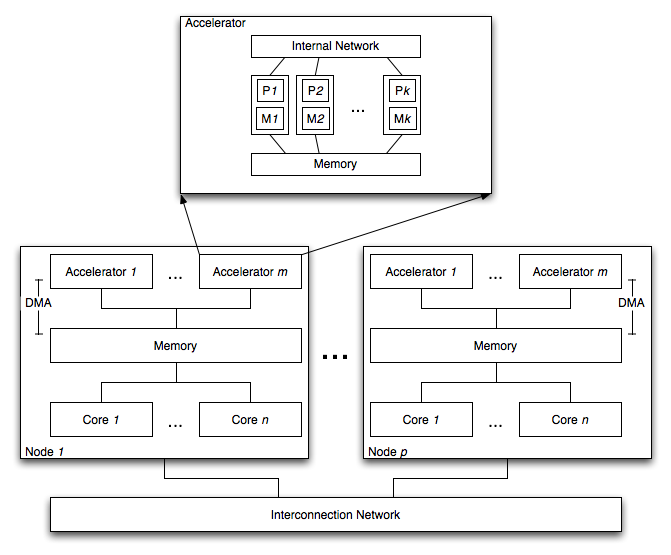 73
[Speaker Notes: MASC is my simple categorization of upcoming HPC systems.  
MASC is a subset of cluster systems.]
Multicore/Accelerator multiSpace Computing (MASC)
Achieving high performance requires detailed, system-dependent specification of data placement and movement
Programmability Challenges
exhibit multiple levels of parallelism
synchronize data motion across multiple memories
regularly overlap computation with communication
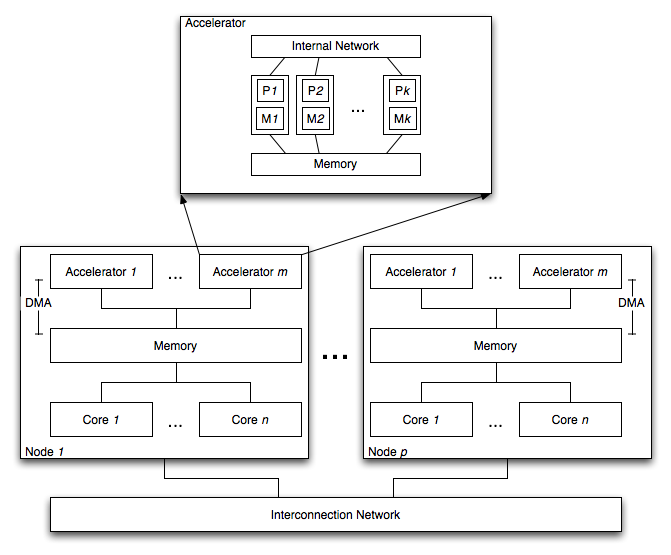 74
Every Parallel Architecture has a dominant programming model
MASC Options
Pick a single model (MPI, OpenMP)
Hybrid code
MPI at node level
OpenMP at core level
CUDA at accelerator
Find a higher-level abstraction, map it to hardware
75
X10 Concepts
Asynchronous PGAS 
PGAS model in which threads can be dynamically created under programmer control
p distinct memories, q distinct threads (p <> q)
PGAS memories are called places in X10
PGAS threads are called activities in X10
Asynchronous extensions for other PGAS languages (UPC, CAF) entirely possible…
76
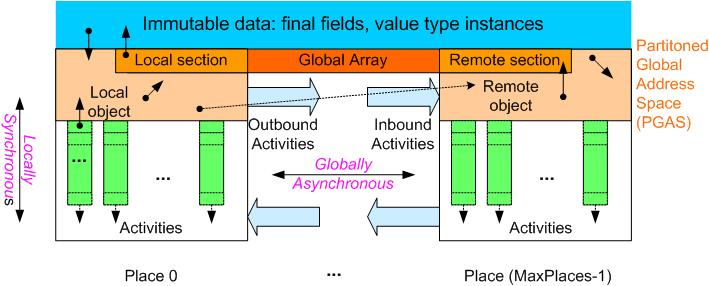 Two basic ideas: Places (Memories) and Activities (Threads)
X10 Constructs
Fine grained concurrency
 async S
Atomicity
 atomic S
 when (c) S
Global data-structures
 points, regions, distributions, arrays
Ordering
 finish S
 clock
Place-shifting operations
 at (P) S
Overview of Features
Many sequential features of Java inherited unchanged
Classes (w/ single inheritance)
Interfaces, (w/ multiple inheritance)
Instance and static fields
Constructors, (static) initializers
Overloaded, over-rideable methods
Garbage collection
Structs
Closures
Points, Regions, Distributions, Arrays
Substantial extensions to the type system
Dependent types
Generic types
Function types
Type definitions, inference
Concurrency
Fine-grained concurrency: 
async (p,l) S
Atomicity
atomic (s)
Ordering 
L: finish S
Data-dependent synchronization
when (c) S
[Speaker Notes: Language features]
Points and Regions
A point is an element of an n-dimensional Cartesian space (n>=1) with integer-valued coordinates e.g., [5], [1, 2], … 
A point variable can hold values of different ranks e.g., 
var p: Point = [1]; p = [2,3]; …
Operations
p1.rank 
returns rank of point p1
p1(i)
returns element (i mod p1.rank) ifi < 0 or  i >= p1.rank
p1 < p2, p1 <= p2, p1 > p2, p1 >= p2
returns true iff p1 is lexicographically <, <=, >, or >= p2 
only defined when p1.rank and p2.rank are equal
Regions are collections of points of the same dimension
Rectangular regions have a simple representation, e.g. [1..10, 3..40]
Rich algebra over regions is provided
Distributions and Arrays
Distributions specify mapping of points in a region to places
E.g. Dist.makeBlock(R)
E.g. Dist.makeUnique()
Arrays are defined over a distribution and a base type
A:Array[T]
A:Array[T](d)
Arrays are created through initializers
Array.make[T](d, init)
Arrays are mutable (considering immutable arrays)
Array operations
A.rank    ::= # dimensions in array
A.region ::= index region (domain) of array
A.dist ::= distribution of array A
A(p) ::= element at point p, where p belongs to A.region
A(R) ::= restriction of array onto region R
Useful for extracting subarrays
[Speaker Notes: We knew distributions as “map” in pMatlab.]
async
Stmt ::=  async(p,l)  Stmt
cf Cilk’s spawn
async S
Creates a new child activity that executes statement S 
Returns immediately
S may reference final variables in enclosing blocks
Activities cannot be named
Activity cannot be aborted or cancelled
// Compute the Fibonacci
// sequence in parallel.
def run() {
	if (r < 2) return; 
	val f1 = new Fib(r-1), 
	    f2 = new Fib(r-2);
	finish { 
		async f1.run(); 
		f2.run();
	}
	r = f1.r + f2.r;
}
finish
Stmt ::=  finish  Stmt
cf Cilk’s sync
L: finish S
Execute S, but wait until all (transitively) spawned asyncs have terminated. 
Rooted exception model
Trap all exceptions thrown by spawned activities. 
Throw an (aggregate) exception if any spawned async terminates abruptly.
Implicit finish at main activity
finish is useful for expressing “synchronous” operations on (local or) remote data.
// Compute the Fibonacci
// sequence in parallel.
def run() {
	if (r < 2) return; 
	val f1 = new Fib(r-1), 
	    f2 = new Fib(r-2);
	finish { 
		async f1.run(); 
		f2.run();
	}
	r = f1.r + f2.r;
}
[Speaker Notes: PPoPP: Vijay – fix memory model reference.]
at
Stmt ::=  at(p)  Stmt
at(p) S
Creates activity to execute statement S at place p
Calling activity is blocked until S completes
// Copy field f from a to b
def copyRemoteFields(a, b) {
	at (b.loc) b.f =
		at (a.loc) a.f;
}

// Increment field f of obj
def incField(obj, inc) {
	at (obj.loc) obj.f += inc;
}

// Invoke method m on obj
def invoke(obj, arg) {
	at (obj.loc) obj.m(arg);
}
atomic
Stmt ::=  atomic  Statement
MethodModifier ::=  atomic
atomic S
Execute statement S atomically within that place
Atomic blocks are conceptually executed in a single step while other activities are suspended: isolation and atomicity.
An atomic block body (S) ...
must be nonblocking
must not create concurrent activities (sequential)
must not access remote data (local)
// target defined in lexically
// enclosing scope.
atomic def CAS(old:Object,               n:Object) {
	if (target.equals(old)) {
		target = n;
		return true;
	}
	return false;
}
// push data onto concurrent // list-stackval node = new Node(data);atomic {	node.next = head;	head = node; }
[Speaker Notes: While other activities AT THAT PLACE are blocking]
when
Stmt ::= WhenStmt
WhenStmt ::=  when  ( Expr ) Stmt
                      | WhenStmt  or  (Expr) Stmt
when (E) S 
Activity suspends until a state inwhich the guard E is true. 
In that state, S is executed atomically and in isolation.
Guard E is a boolean expression
must be nonblocking
must not create concurrent activities (sequential)
must not access remote data (local)
must not have side-effects (const)
await (E)
syntactic shortcut for when (E) ;
class OneBuffer {
	var datum:Object = null;
	var filled:Boolean = false;
	def send(v:Object) { 
		when ( !filled ) {
			datum = v;
			filled = true;
		}
	}
	def receive():Object {
		when ( filled ) {
			val v = datum;
			datum = null;
			filled = false;
			return v;
		}
	}
}
Phase 0
Phase 1
. . .
. . .
Activity 0
Activity 1
Activity 2
Clocks: Motivation
Activity coordination using finish is accomplished by checking for activity termination
But in many cases activities have a producer-consumer relationship and a “barrier”-like coordination is needed without waiting for activity termination
The activities involved may be in the same place or in different places 
Design clocks to offer determinate and deadlock-free coordination between a dynamically varying number of activities.
Clocks: Main operations
var c = Clock.make();
Allocate a clock, register current activity with it. Phase 0 of c starts.
async(…) clocked (c1,c2,…) S
ateach(…) clocked (c1,c2,…) S
foreach(…) clocked (c1,c2,…) S
Create async activities registered on clocks c1, c2, …
c.resume();
Nonblocking operation that signals completion of work by current activity for this phase of clock c
next;
Barrier — suspend until all clocks that the current activity is registered with can advance. c.resume() is first performed for each such clock, if needed.
next can be viewed like a “finish” of all computations under way in the current phase of the clock
Fundamental X10 Property
Programs written using async, finish, at, atomic, clock cannot deadlock
Intuition: cannot be a cycle in waits-for graph
2D Heat Conduction Problem
Based on the 2D Partial Differential Equation (1), 2D Heat Conduction problem is similar to a 4-point stencil operation, as seen in (2):
(1)
Because of the time steps, 
Typically, two grids are used
y
(2)
x
Heat Transfer in Pictures
n
A:
repeat until max change < 
n
1.0

 4
Heat transfer in X10
X10 permits smooth variation between multiple concurrency styles
“High-level” ZPL-style (operations on global arrays)
Chapel “global view” style
Expressible, but relies on “compiler magic” for performance
OpenMP style
Chunking within a single place
MPI-style 
SPMD computation with explicit all-to-all reduction 
Uses clocks
“OpenMP within MPI” style 
For hierarchical parallelism
Fairly easy to derive from ZPL-style program.
Heat Transfer in X10 – ZPL style
class Stencil2D { 
  static type Real=Double;
  const n = 6, epsilon = 1.0e-5;

  const BigD = Dist.makeBlock([0..n+1, 0..n+1], 0),
        D = BigD | [1..n, 1..n],
        LastRow = [0..0, 1..n] as Region;
  const A = Array.make[Real](BigD, (p:Point)=>(LastRow.contains(p)?1:0));
  const Temp = Array.make[Real](BigD);
  
  def run() { 
    var delta:Real;
    do {
      finish ateach (p in D) 
        Temp(p) = A(p.stencil(1)).reduce(Double.+, 0.0)/4;

      delta = (A(D)–Temp(D)).lift(Math.abs).reduce(Math.max, 0.0);
      A(D) = Temp(D);
    } while (delta > epsilon);
  }
}
Heat Transfer in X10 – ZPL style
Cast in fork-join style rather than SPMD style
Compiler needs to transform into SPMD style 
Compiler needs to chunk iterations per place
Fine grained iteration has too much overhead
Compiler needs to generate code for distributed array operations
Create temporary global arrays, hoist them out of loop, etc.
Uses implicit syntax to access remote locations.
Simple to write — tough to implement efficiently
Heat Transfer in X10 – II
def run() {
  val D_Base = Dist.makeUnique(D.places());
  var delta:Real;
  do {
    finish ateach (z in D_Base)
      for (p in D | here)
        Temp(p) = A(p.stencil(1)).reduce(Double.+, 0.0)/4;

    delta =(A(D) – Temp(D)).lift(Math.abs).reduce(Math.max, 0.0);
    A(D) = Temp(D);
  } while (delta > epsilon);
}
Flat parallelism: Assume one activity per place is desired.
D.places() returns ValRail of places in D.
Dist.makeUnique(D.places()) returns a unique distribution (one point per place) over the given ValRail of places
D | x returns sub-region of D at place x.
Explicit Loop Chunking
Heat Transfer in X10 – III
def run() {
  val D_Base = Dist.makeUnique(D.places());
  val blocks = DistUtil.block(D, P);
  var delta:Real;
  do {
    finish ateach (z in D_Base)
      foreach (q in 1..P)
        for (p in blocks(here,q))
          Temp(p) = A(p.stencil(1)).reduce(Double.+, 0.0)/4;

    delta =(A(D)–Temp(D)).lift(Math.abs).reduce(Math.max, 0.0);
    A(D) = Temp(D);
  } while (delta > epsilon);
}
Hierarchical parallelism: P activities at place x.
Easy to change above code so P can vary with x.
DistUtil.block(D,P)(x,q) is the region allocated to the q’th activity in place x. (Block-block division.)
Explicit Loop Chunking with Hierarchical Parallelism
One activity per place == MPI task
Akin to UPC barrier
Heat Transfer in X10 – IV
def run() {
  finish async {
    val c = clock.make();
    val D_Base = Dist.makeUnique(D.places());
    val diff = Array.make[Real](D_Base),
        scratch = Array.make[Real](D_Base);
    ateach (z in D_Base) clocked(c)
      do {
        diff(z) = 0.0;
        for (p in D | here) {
          Temp(p) = A(p.stencil(1)).reduce(Double.+, 0.0)/4;
          diff(z) = Math.max(diff(z), Math.abs(A(p) - Temp(p)));
        }
        next;
        A(D | here) = Temp(D | here);
        reduceMax(z, diff, scratch);
      } while (diff(z) > epsilon);
	}
}
reduceMax() performs an all-to-all max reduction.
SPMD with all-to-all reduction == MPI style
Heat Transfer in X10 – V
def run() {
  finish async {
    val c = clock.make();
    val D_Base = Dist.makeUnique(D.places());
    val diff = Array.make[Real](D_Base),
        scratch = Array.make[Real](D_Base);
    ateach (z in D_Base) clocked(c)
      foreach (q in 1..P) clocked(c)
        var myDiff:Real = 0;
        do {
          if (q==1) { diff(z) = 0.0}; myDiff = 0;
          for (p in blocks(here,q)) {
            Temp(p) = A(p.stencil(1)).reduce(Double.+, 0.0)/4;
            myDiff = Math.max(myDiff, Math.abs(A(p) – Temp(p)));
          }
          atomic diff(z) = Math.max(myDiff, diff(z));
          next;
          A(blocks(here,q)) = Temp(blocks(here,q));
          if (q==1) reduceMax(z, diff, scratch);
          next;
          myDiff = diff(z);
          next;
        } while (myDiff > epsilon);
	} }
“OpenMP within MPI style”
Heat Transfer in X10 – VI
All previous versions permit fine-grained remote access 
Used to access boundary elements
Much more efficient to transfer boundary elements in bulk between clock phases.
May be done by allocating extra “ghost” boundary at each place
API extension: Dist.makeBlock(D, P, f)
D: distribution, P: processor grid, f: regionregion transformer
reduceMax() phase overlapped with ghost distribution phase